Market Credit Working Group update to the Wholesale Market Subcommittee
08/05/2015
1
MCWG update to WMS
Joint meeting of MCWG and CWG on Wednesday, July 22
2 NPRRs reviewed for credit impacts
All NPRRs had no credit impact
2
MCWG update to WMS
NPRR702 Flexible Accounts, Payment of Invoices,  and Disposition of Interest on Cash Collateral
Used to pay or receive ERCOT invoices in a timely manner and reduce wire fees
Separate from a cash collateral account; Does not accrue interest
Invoices will be paid on the Invoice due date
Flexible Accounts must be funded by noon on the invoice due date for invoices to be paid by flexible account
CWG/MCWG voted to endorse NPRR702 as submitted by ERCOT
3
MCWG update to WMS
NPRR 484/554 Phase 1b and Phase 2
PHASE 1B: FCE Detail Reports
FCEOBL Detail Report (Protocol Sections 16.11.4.7)
FCEOPT Detail Report (Protocol Sections 16.11.4.7)
FCEFGR Detail Report (Protocol Sections 16.11.4.7, No FGRs active) (this report was removed by NPRR648)
Portion of PWA functionality;
Specific historic DAM settled prices for source – sink pairings can be excluded from the calculation if deemed no longer relevant following TAC review and ERCOT Board approval
Any functionality deferred from Phase 1A (excluding PHASE 2 functionality) due to system / timeline limitations.
PHASE 2:
Deferred Invoice Responsibility (Protocol Sections 7.8, 9.8, 9.9, 9.9.1, 9.9.2)
Deferred Invoice Exposure Calculations (Protocol Section 16.11.4.5)
4
MCWG update to WMS
NPRR 484/554 Phase 1b and Phase 2
PRS Update from its July 16, 2015 meeting
As part of the review of aging NPRRs, Luminant has proposed and offered to sponsor an NPRR to remove gray-boxed language for Phase 1b and Phase 2.
ERCOT commented that there are some outstanding defects related to functionality already implemented as part of Phase 1a, for which a manual workaround is currently in place. 
Fixes for these outstanding defects from Phase 1a were scoped to be part of Phase 1b and still need to be implemented as the current manual workaround is unsustainable and error-prone. These outstanding defects are not related to any gray-boxed language.

NPRR to address language gaps of NPRR484 deferred invoicing
ERCOT has presented a potential solution to CWG/MCWG at its May 2015 meeting
CWG/MCWG previously directed ERCOT to bring a draft NPRR for potential solution to gaps of NPRR484 deferred invoicing
In light of PRS review, CWG/MCWG recommended ceasing work on gray-boxed language of Phase 1b and  Phase 2
Luminant has offered to sponsor an NPRR to remove gray-boxed language of NPRR484 Phase 1b and Phase 2
5
MCWG update to WMS
Credit Protocols Clarifications and Corrections
ERCOT working on a draft NPRR to correct discrepancies in credit related Protocol language and include Credit Application
20 clean up items identified
6
MCWG update to WMS
T5 parameter of the MCE (implemented as part of NPRR639)
Concerns expressed by Luminant regarding increase in collateral for net sellers that didn’t change behavior
Concerns also over application of the T5 parameter for Load-only entities vs Load+Gen entities
Implemented as T5=5 for Load-only and Load+Gen
Luminant offered a long-term proposal
Set T5=2 for Load+Gen and keep T5=5 for Load-only
Luminant offered a short-term proposal (presented to TAC)
Set T5=2 for all entities
CWG/MCWG discussed the concerns raised by Luminant but did not waive notice to provide a formal opinion on either
7
MCWG update to WMS
Review of NPRR639 results
ERCOT credit staff provided results of NPRR639
NPRR639 resulted in significant reduction in MCE (for entities that hedged)
Largest reduction for entities with load (LZ vs Hub mismatch)
Entities that over-hedge could see MCE of zero
Prior to NPRR639, MCE was always higher than zero
CWG/MCWG discussed:
What kind of behavior should we incentivize through credit rule design?
What should the objective of MCE be?
Do we need to consider changes to establish a floor for MCE?
8
MCWG update to WMS
Argus presentation on Forward Price Data
Forward Curves are the market’s current assessment of the value of a commodity for a specified delivery schedule sometime in the future
Argus receives market data from multiple sources across the entire market
Argus is independent; does not participate in commodity markets
Monthly granularity, “no gaps” 
Product tested & calibrated with market participants 
Argus developed proprietary models and algorithms for calculating forward curves in illiquid markets
Argus pricing data is used by other ISOs and ERCOT
9
Fixed Price Forward Curves – Mid-Points
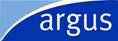 ERCOT Hourly Forward Curves – West Trading Hub Weekdays, On-Peak, 5X16
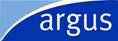 MCWG update to WMS
Modifications to NPRR638 to use Forward Price Data
Shams offered a proposal to utilize forward price data in the calculation of TPE
Use forward prices to calculate a ratio which will act as a multiplier to TPE

CWG/MCWG will continue to evaluate forward price data vendors and how to incorporate this data into forward credit exposure estimation
12